MACROYTIC and Normocytic red cell
Full blood count and examination of the peripheral blood film
FBC  Haemoglobin level
             Red cell indices  
             White cell count and differential
             Platelets
Red cell values & Indices
Normal ref. ranges known  for age & sex, physiological status

VALUES

Red cell count(RBC) Male 4.5-6.5, Female 3.8-5.8
	x1012

Haemoglobin concentration  g/dl (eg neonate 18- 22g/dl, adult female 11.5 – 14. 5g/dl)

Packed Cell Volume or haematocrit  (PCV, Hct)

Reticulocyte count    0.2-2% (10-100x 109) Infants-2-6%  (100 -150 x109)
INDICES
Packed cell volume(PCV) or Haematocrit (Hct)

Mean Cell Volume(MCV)fl 

Mean Corpuscular Haemoglobin (MCH) pg

Mean Cell Haemoglobin Concentration (MCHC)g/dl
MEAN CELL VOLUME
MCV is measured directly by automated analysers
Can be calculated : PCV divided RBC count
    MCV is equal to PCV/RBC count        fl
Refers to the average size (volume) of the red cells
Normal range is 76fl to 96fl
Based on the formula PCV = MCV x RBC
RED BLOOD CELLS
Red cell has a diameter of 7.5 – 8 mm
Appear circular in outline 
Disciform in shape
Central area of pallor
Pink areas represent haemoglobisation
Flexible and able to pass through the microcirculation (d= 3.5 mm)
Delivers O2 to tissues and takes away CO2
Life span 120 days
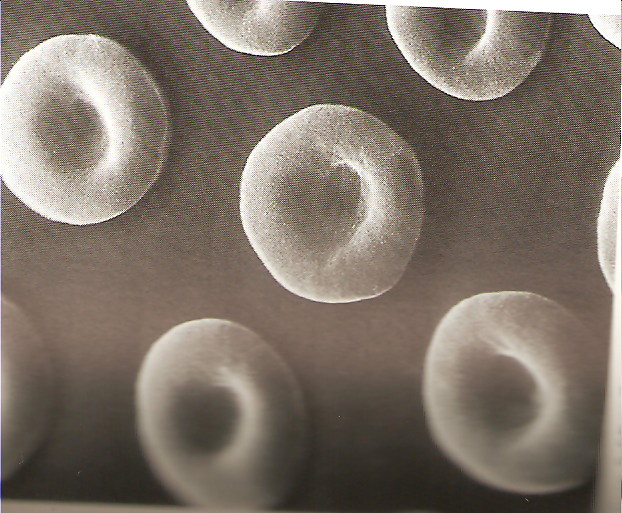 Megaloblastic anaemia is an important and common cause
B12 and folate deficiency or combined
Coenzymes for and thymidylate  and purine synthesis
Build up of in cytoplasm and slower division resulting in larger cell
Causes of B12 deficiency
Dietary lack: vegans
Malabsorbtion:  Gastric:  PA
                                      : gastrectomy
            : Intestinal: stagnant loop syndrome
                             : tropical sprue
                             : ileal resection
                             : congenital specific malabsorption
                               with proteinuria (Imershund-Grasbeck syndrome)
                             : fish tapeworm
                             : drugs (metformin)
Abnormalities of B12 metabolism:  TC deficiency
                                                       : nitrous oxide anaesthesia
CAUSES OF FOLATE DEFICIENCY
Inadequate intake: poverty
                             : institutions
                            : goats milk
                            : special diets
Excess loss: Dialysis
                   : CCF
                   : exfoliative dermatitis
Drugs: anticonvulsants
            phenobarbitone
Mixed: alcohol
          : liver disease
Malabsorbtion: Gluten induced enteropathy
                        :tropical sprue
Increased utilization: pregnancy
                                 : prematurity
                                 : excess marrow turnover: haemolytic anaemia,MF
                                 : malignancy: myeloma carcinomas)
                                 :inflammatory diseases
Folate metabolism: Inborn errors
                              : drugs Methotrexate, pyrimethamine
Laboratory Feature of megaloblastic anaemia
Macrocytosis , anaemia, leucopenia, thrombocytopenia, pancytopenia
Hypersegmented neutrophils
Megaloblastic erythropoesis on bone marrow examination
Distinguished by estimation of serum folate and B12 levels
Clinical features
Pallor
Mild icterus
Angular stomatitis
Glossitis
Cardiac failure in severe cases
Neurological symptoms (B12 deficiency) subacute combined degeneration of the spinal cord
Neural tube defects (folate deficiency in pregnancy)
Peripheral blood film
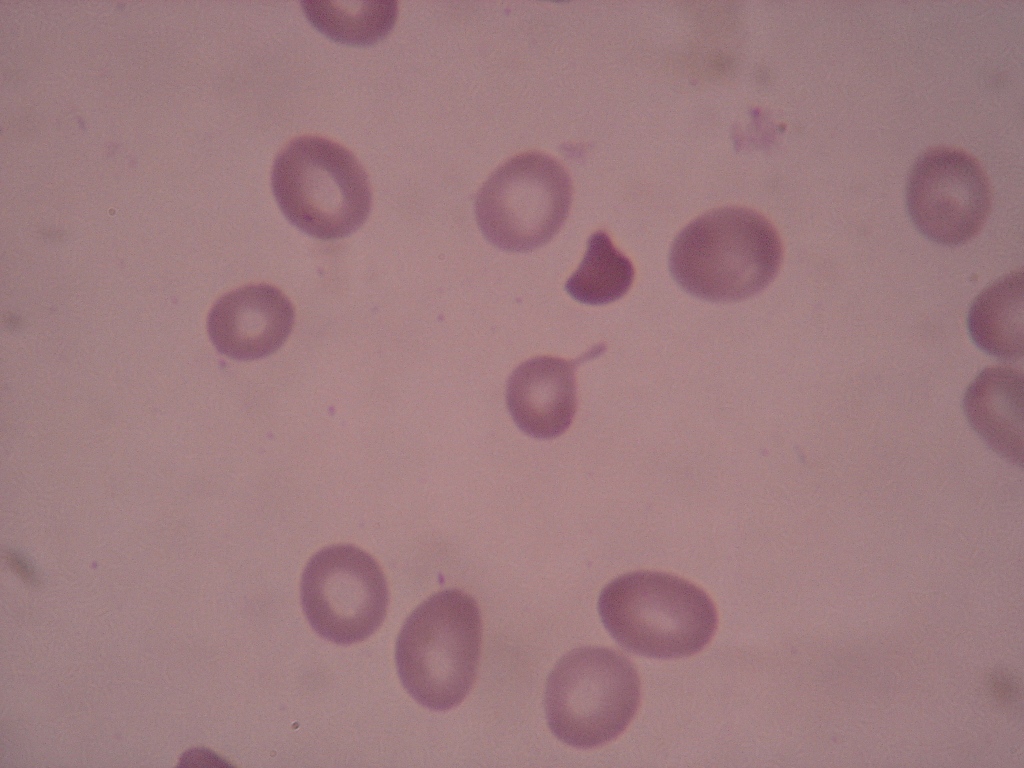 Peripheral blood film
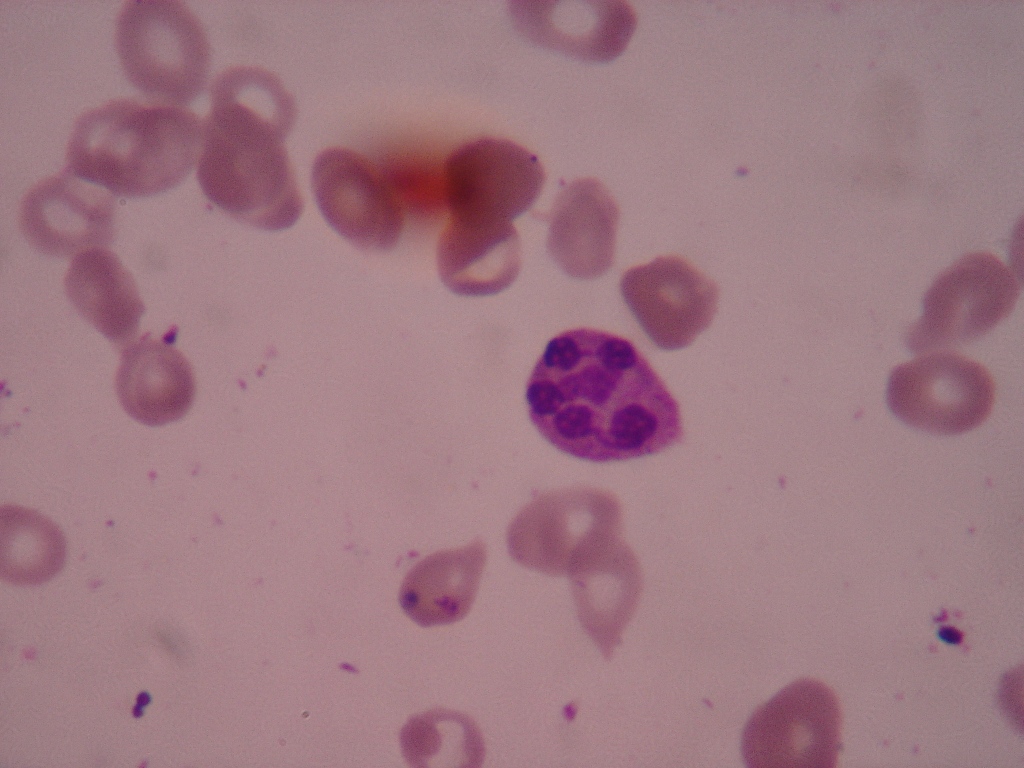 Bone Marrow examination
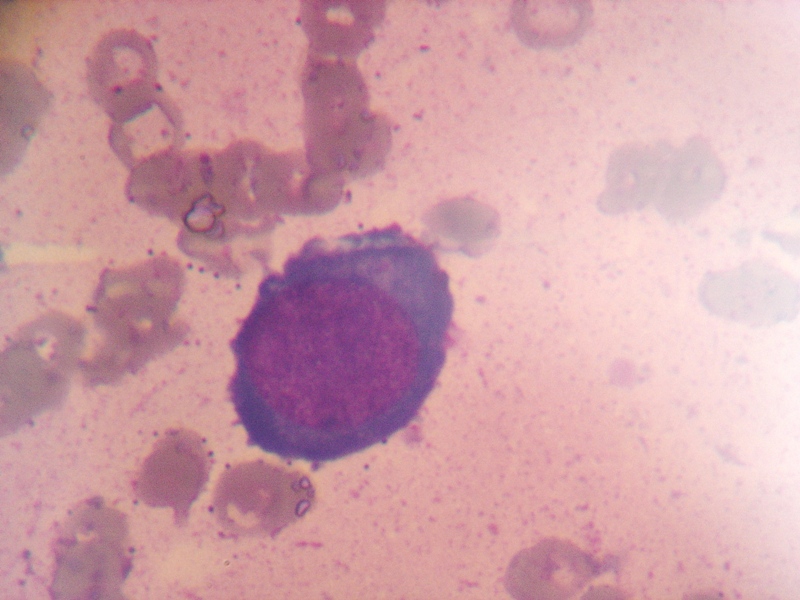 Other causes of macrocytic anaemia
Reticulocytosis especially in haemolytic anaemia
Icterus 
Unconjugated hyperbilrubinaemia
+/- splenomegally
Polychromasia, nucleated rbcs
Haemoglobinuria
Other causes
Liver disease
   round macrocytes +/- target cells
   deranged LFTs and features of liver disease
Myelodysplastic syndromes
Alcoholics
Drugs
Aplastic anaemia
Pregnancy
New borns
Drug-induced macrocytosis 
Folate antagonists (eg, methotrexate) 
Purine antagonists (eg, 6-mercaptopurine [6-MP])
Pyrimidine antagonists (eg, cytosine arabinoside [ara-C])
Alkylating agents (eg, cyclophosphamide)
Zidovudine (AZT)
Trimethoprim
phenytoin
Physical examination
The following physical findings may be noted:
Pallor +/- icterus
Glossitis 
Tachycardia  +/- flow murmurs in patients with severe anemia
Splenomegaly may be quite remarkable when the macrocytosis is due to hemolysis, infiltrative disorders, or neoplasms
Jaundice suggests liver disease or hemolysis, both of which may lead to an increased MCV
Neurologic disorders, such as ataxia, loss of posterior column sensations, loss of deep tendon reflexes (particularly ankle reflex),
INVESTIGATIONS
LABORATORY
        CBC and examination of the PBF
        RETICULOCYTE COUNT
        Tests to establish haemolysis and its cause
         Serum folate and B12 assays
         Schilling test 
         IF and Parietal cell antibodies
         LFTs , thyroid function tests
         Bone marrow examination